İLETİŞİMDE TEMEL BECERİLER
DİNLEME
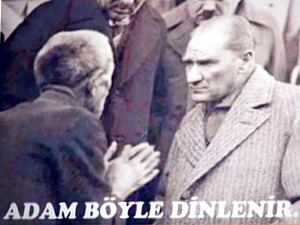 Yeni ilişkiler kurmak ve var olan ilişkilerimizi sürdürmek için gerekli becerilerdir.
İyi bir dinleyici iseniz başkaları size yakınlaşır ve insanlarla ilişkileriniz güçlü olur.
Dinlemeyen kişiler ise sıkıcıdırlar. Kendileri dışında kimseye ilgi göstermezler. Verdikleri ileti ise çoğu kez “ söyleyeceğin şeyler beni fazla ilgilendirmiyor” şeklindedir.
Onlarla ilişkilerde diğer kişiler işitildiklerine dair bir duyum hissetmezler.
Dinlemediklerinden neyin doğru neyin yanlış olduğunu nadir olarak fark ederler.
Dinlememek tehlikelidir. Çünkü önemli bilgileri kaçırır ve gelecek sorunları göremezsiniz.
İnsanların davranışlarının nedenlerini anlamaya çalıştığınızda dinlemediğinizden akıl okumak ve tahminde bulunmak zorunda kalırsınız.
Dinlemek bir sorumluluk ve saygı belirtisidir. Diğer insanların nasıl hissettiğini ve dünyayı nasıl gördüğünü anlama sorumluluğudur.
Burada önyargılar, kişisel düşünceler, inançlar değil olayları karşınızdaki kişinin gözleriyle görmeye çalışmak esastır.
Dinlemek bir saygı belirtisidir çünkü karşındaki kişiye şunu söyler; sana ne olduğunu umursuyorum, hayatın ve yaşantıların önemli.
İnsanlar dinlemenin gösterdiği saygıya genellikle sizi severek ve size değer vererek karşılık verirler.
GERÇEK DİNLEMEYE KARŞILIK SÖZDE DİNLEMEK…
Gerçek dinleme birileri konuşurken sessiz kalmaktan ibaret değildir.
Gerçek dinleme aşağıdaki dört şeyden birini yapma niyetine dayanır.
Birini anlama→ → → → birini anlamak istiyorsanız.
Birini eğlendirme → → → bir konuşmadan zevk alıyorsanız.
Bir şeyler öğrenme → → →bir şeyler öğrenmek istiyorsanız.
Yardım ve avutma → → → birine duygularını ifade etmesinde yardımcı olmak istiyorsanız dinleyeceksiniz.
SÖZDE DİNLEME: 
Sözde dinleme gerçek olanı maskelemektedir. Asıl amaç dinlemek değil başka gereksinimleri karşılamaktır.
Sözde dinlemede karşılanan bazı tipik gereksinimler:
İnsanlara ilgilendiğinizi düşündürmek, böylece sizi sevmelerini sağlamak.
Reddedilme tehlikesi ile karşı karşıya olup olmadığınızı anlamak için tetikte olmak
Belli bir bilgi için dinlemek ve diğer bilgileri görmezden gelmek.
Sözde dinlemede karşılanan bazı tipik gereksinimler:
Sonraki yorumunuzu hazırlamak için zaman kazanmak.
Yarı dinlemek, böylece diğerlerinin de sizi dinlemesini sağlamak.
Başkalarının duyarlılıklarını keşfetmek ya da çıkar sağlamak.
Sözde dinlemede karşılanan bazı tipik gereksinimler:
7. haklı çıkabilmek için bir tartışmadaki zayıf noktaları aramak ve saldırı için silah kazanmak.
8. İnsanların nasıl tepki verdiğini kontrol etmek ve istenen etkiyi yarattığımızdan emin olmak.
9. İyi, kibar ve düşünceli bir insanın öyle yapması gerektiği için yarı dinlemek.
Sözde dinlemede karşılanan bazı tipik gereksinimler:
10. Birilerini incitmeksizin ya da gücendirmeksizin nasıl kaçacağınızı bilemediğiniz için yarı dinlemek.